Eagle Mountain-SaginawIndependentSchool District
Quarterly Report
3Q18
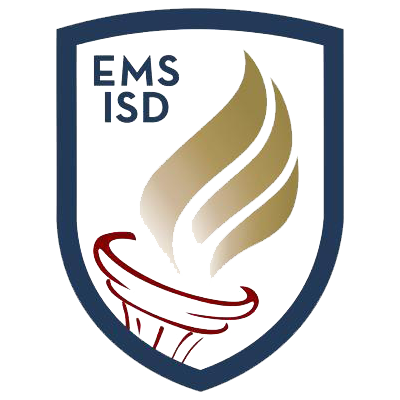 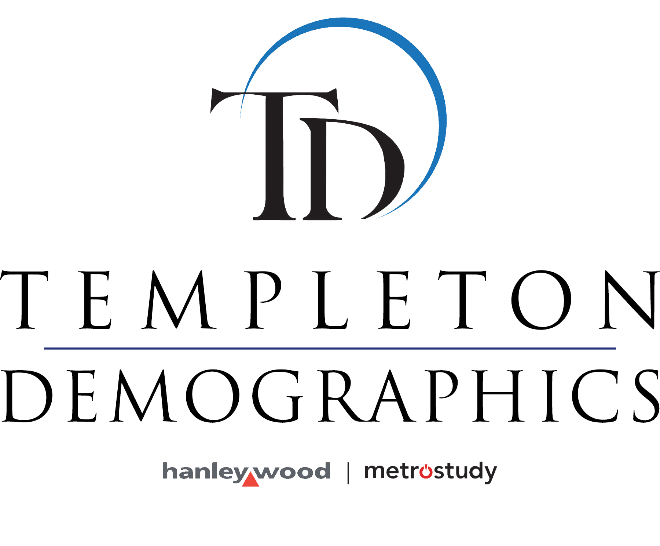 Economic Conditions – DFW Area (September 2018)
1.7%
35,066
63,352 new jobs
National rate 1.1%
2,980 more 
starts than 3Q17
Unemployment
Rate
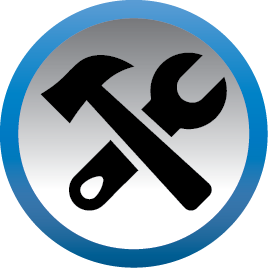 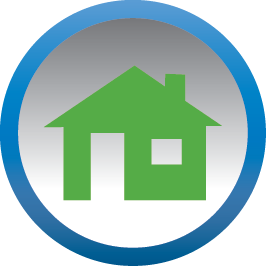 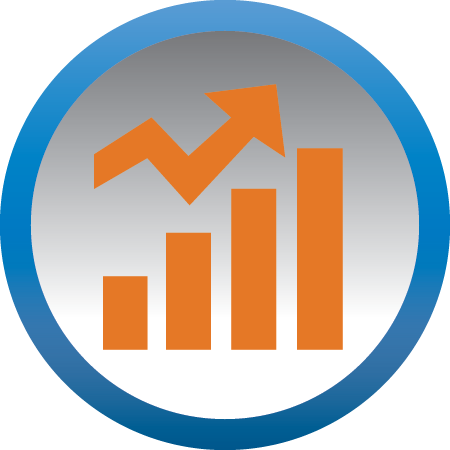 Annual
Home Starts
Job Growth
U.S.  3.6 %
Texas  3.7%
DFW MSA  3.4%
Fort Worth  3.5%
-0.1%
2
Sources: Texas Workforce Commission & Metrostudy
EMS ISD Housing Activity
November 2017 - October 2018 Home Sales by Type
EMS ISD had 3,491 home sales in the last 12 months, and roughly 21% were new homes.
Within EMS ISD, the average new home sale price in 3Q18 was $270,884.
Within EMS ISD, the average existing home sale price in 3Q18 was $238,630.
3
DFW New Home Ranking Report
ISD Ranked by Annual Closings – 3Q18
* Based on additional Templeton Demographics housing research
4
Source: Metrostudy
[Speaker Notes: 3Q18 Notes: 3Q17 EMS was number 12 on the list.]
New Housing Activity
Eagle Mountain-Saginaw ISD
EMS ISD had more than 370 home closings in the third quarter, the most 3Q closings in more than 10 years.
The district started nearly 300 new homes in 3Q18 and is on pace to start over 1,300 homes by the end of 2018.
5
Annual Closings Distribution
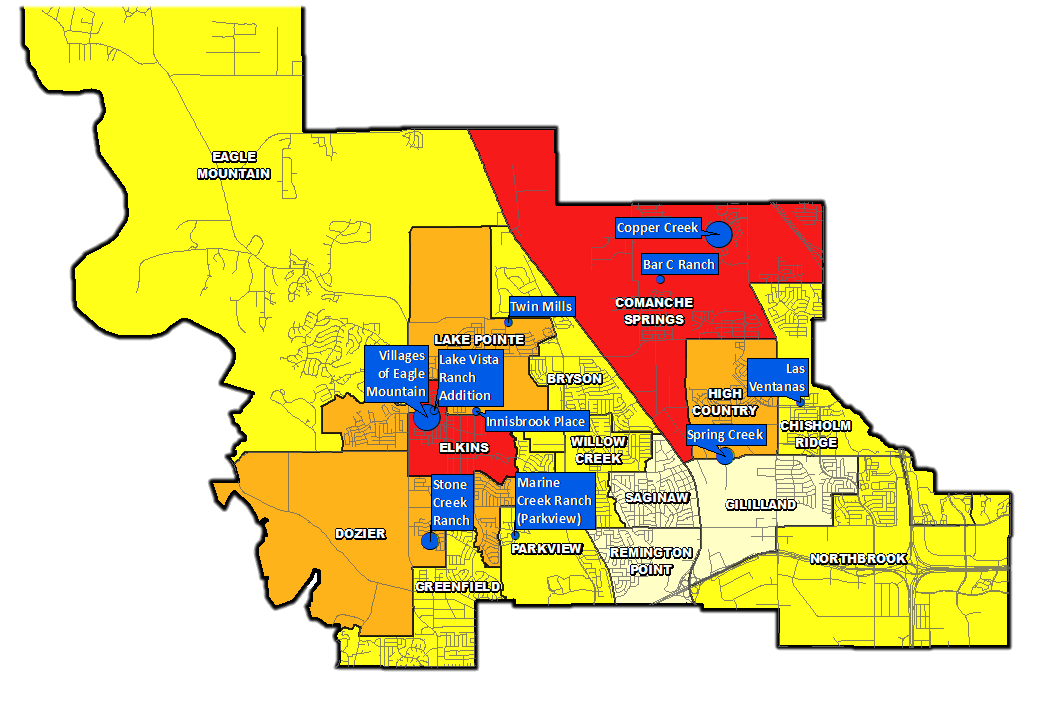 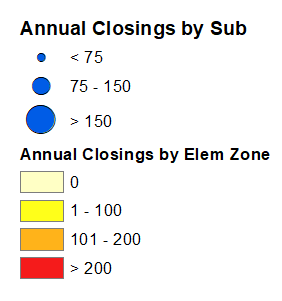 6
VDL Distribution
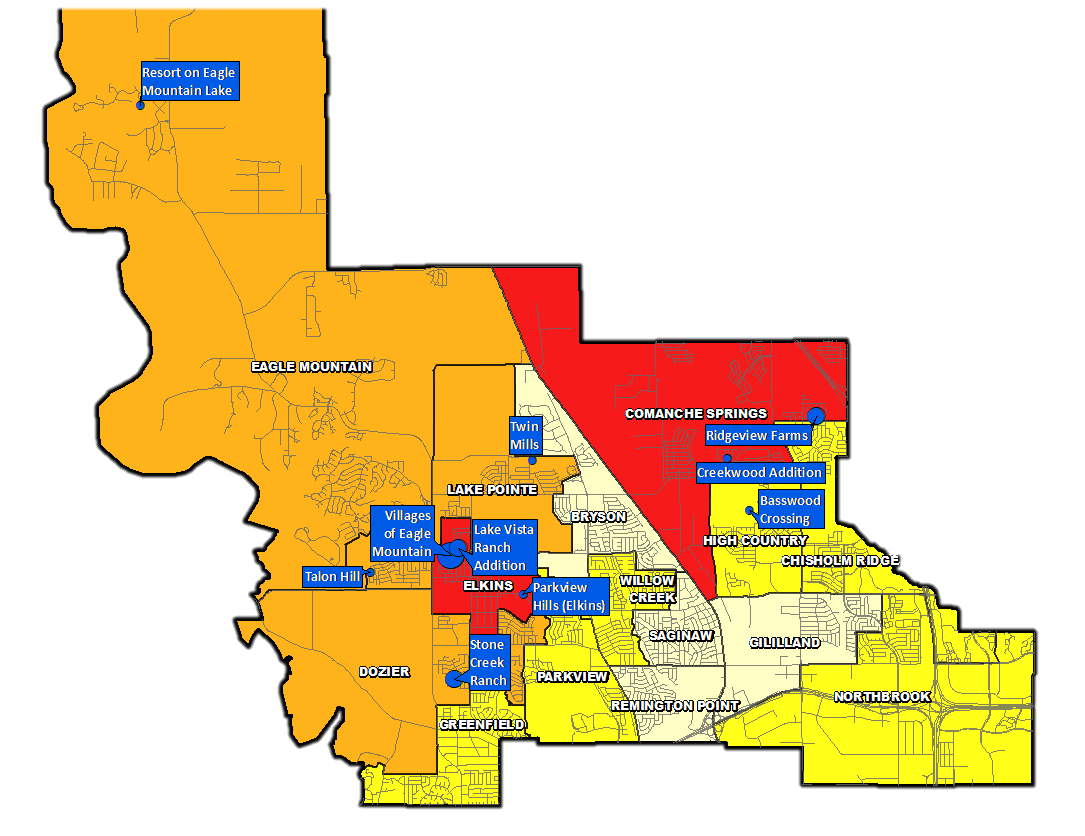 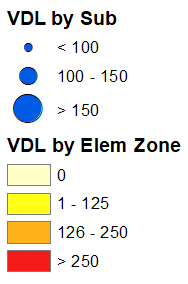 7
Futures Distribution
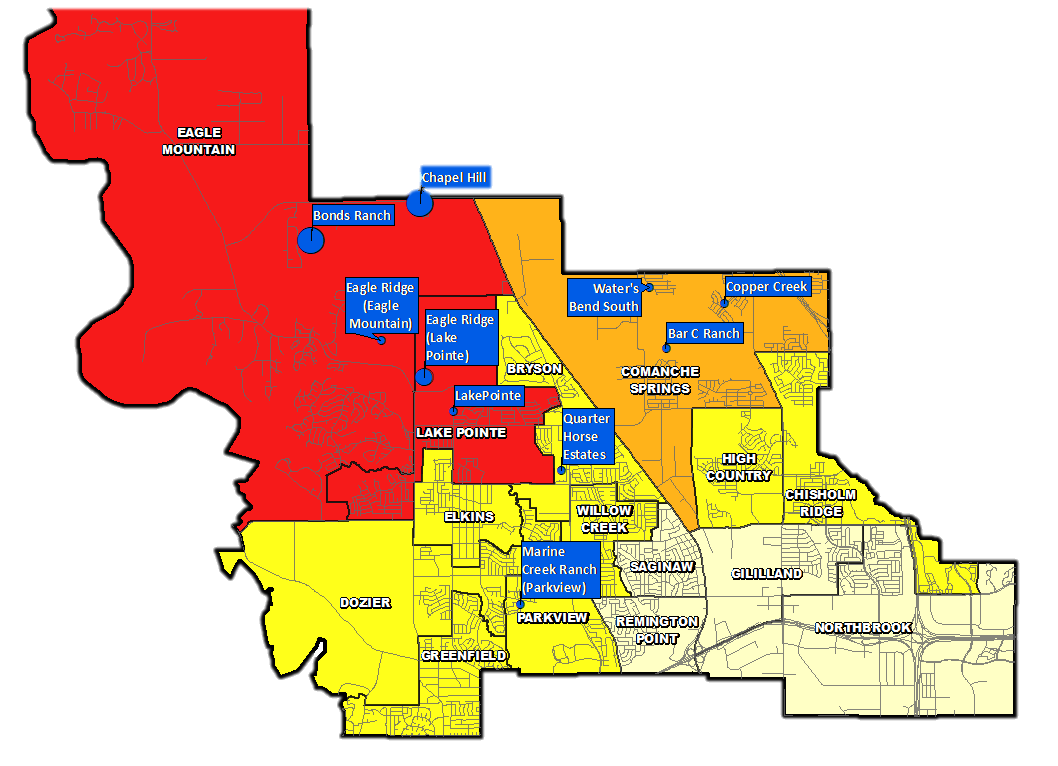 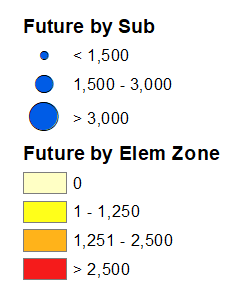 8
[Speaker Notes: Note: Eagle Ridge is aka. North Pointe]
District Housing Overview by Elementary Zone
9
Residential Activity
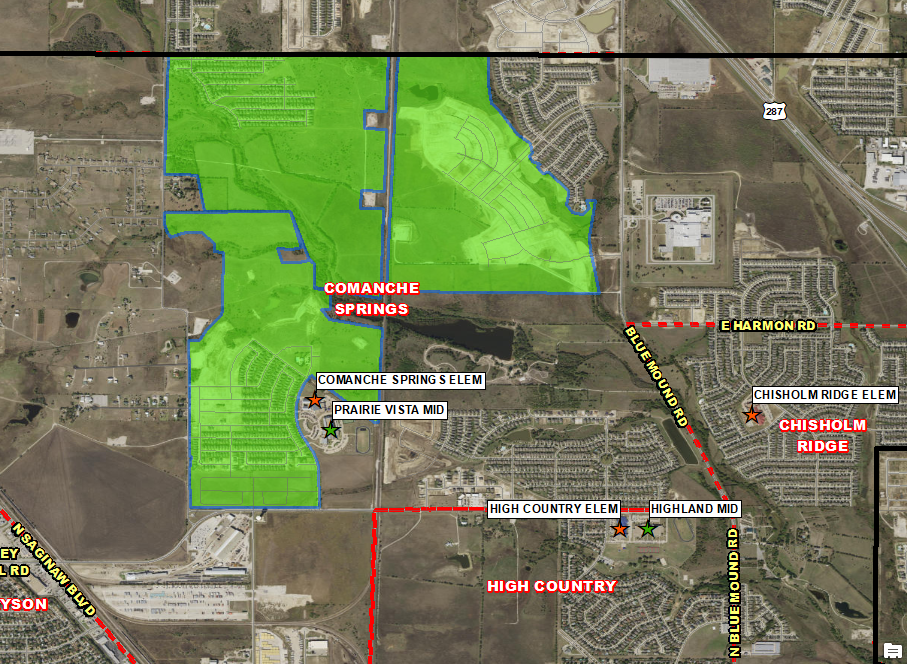 Water’s Bend South
1,142 total lots
852 futures
285 occupied
5 under construction
Groundwork underway on Sec 1D (81 lots) delivering spring 2019
$250K-$400K
Current student yield = 0.64
Copper Creek
951 total lots
677 futures
181 occupied
14 under construction
70 VDL
Groundwork underway in Sec 3 (158 lots) and Sec 4A (176 lots)
Anticipate building 150-175 homes per year
$230K-$360K
Current student yield = 0.25
Bar C Ranch
1,315 total lots
614 futures
512 occupied
91 under construction
66 VDL
Building ~120-150 homes a year
$210K-$275K
Current  student yield = 0.79
10
Residential Activity
Las Ventanas
322 total lots
214 futures
73 occupied
9 under construction
14 VDL
Groundwork underway on Phase 2 (121 lots) & 3 (93 lots), delivering spring 2019
$260K-$370K
Building ~60 homes a year
Current student yield = 0.16
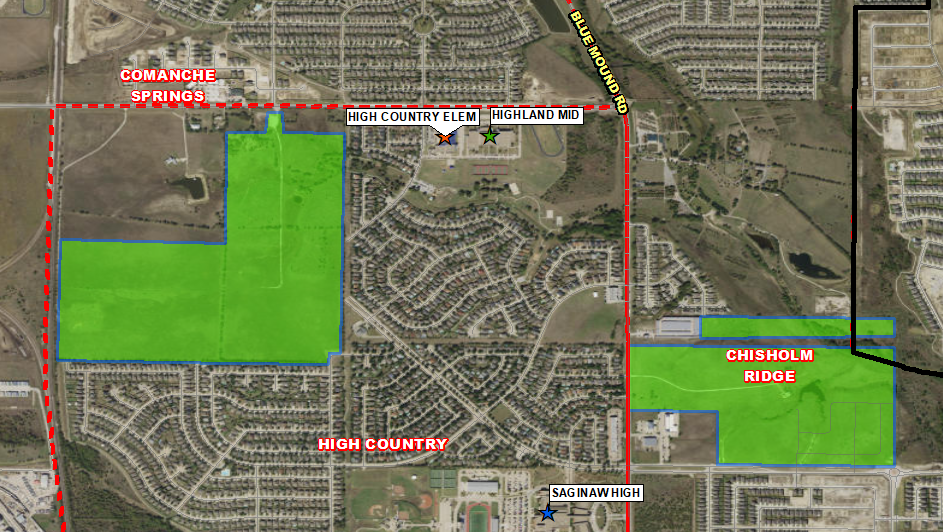 Basswood Crossing
427 total lots
213 futures
50 occupied
56 under construction
99 VDL
Phase 2 (139 lots) delivered 2Q18; homebuilding underway
First closings and move-ins for Phase 2 expected in Dec 2018
$250K-$320K
Building 100- 125 homes a year
Current student yield = 0.18
11
Residential Activity
Twin Mills
1137 total lots
297 futures
713 occupied
23 under construction
91 VDL
DR Horton delivered Sec 3 (152 lots) 3Q18; homebuilding underway
Building ~100 homes a year
$217K+
Current student yield = 0.66
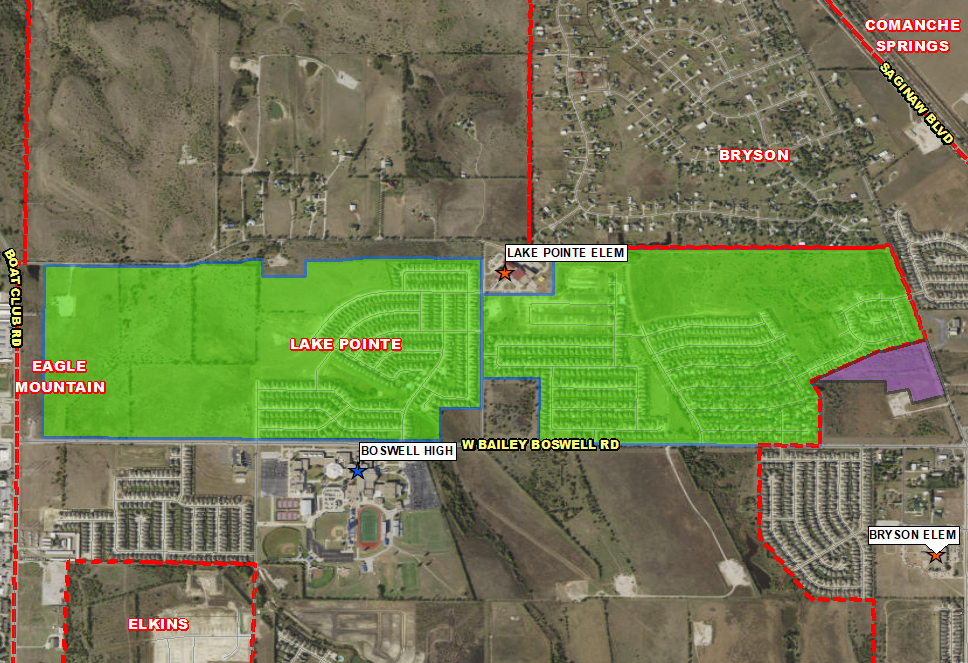 LakePointe
1,069 total lots
594 futures
472 occupied
Restarting development with groundwork on Sec 4 (137 lots) underway, expected delivery early 2019
Building ~100 homes a year
$120K-$180K
Current student yield = 0.77
12
Residential Activity
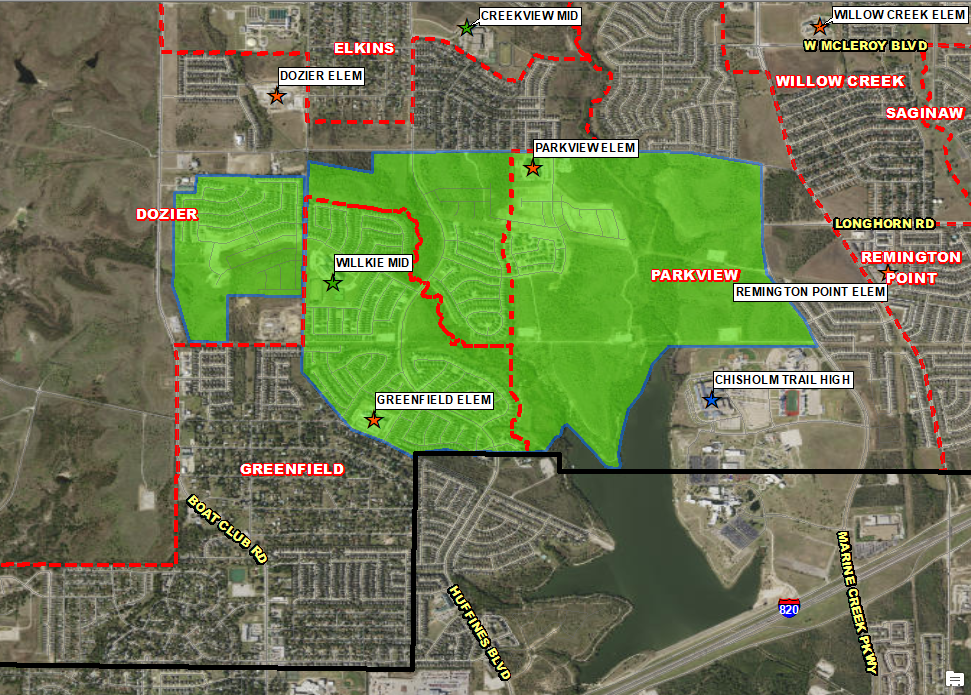 Stone Creek Ranch
863 total lots
173 futures
542 occupied
126 VDL
Homebuilding in Sec 6B (125 lots) est to begin by end of 2018; lots delivered 3Q18
Building ~150 homes a year
$220K-$245K
Current student yield = 0.68
Marine Creek Ranch
2,656 total lots
1,031 futures
1,503 occupied
36 under construction
69 VDL
Groundwork underway in Sec 13 (105 lots) and Sec 4 (38 lots) 
Building ~100-110 homes per year
$250K-$330K
Current student yield = 0.65
13
Residential Activity
Innisbrook Place
390 total lots
116 futures
199 occupied
33 under construction
35 VDL
Groundwork underway in Sec 3 (52 lots) with estimated delivery in early 2019
Building ~50 homes a year
$220K-$360K
Current student yield = 0.55
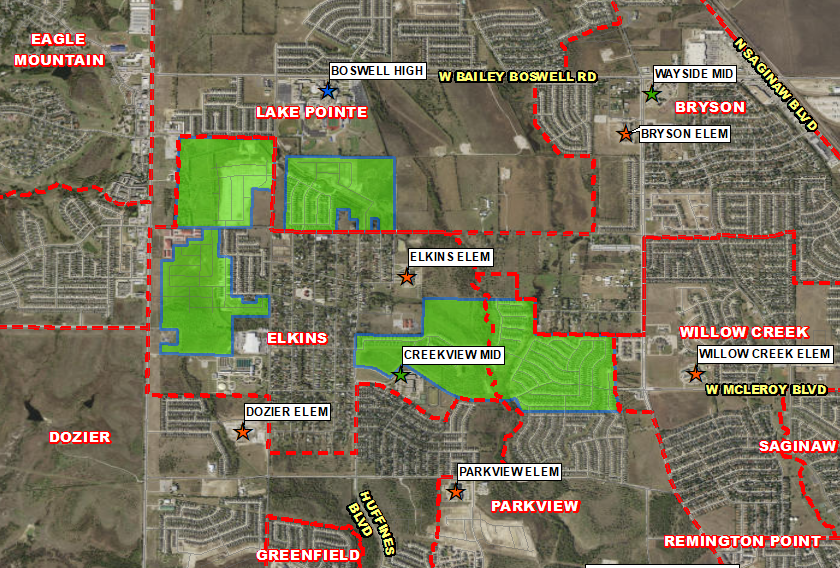 Lake Vista Ranch Addition
498 total lots
174 futures
173 occupied
25 under construction
116 VDL
Building ~70-80 homes a year
$215K-$300K
Current student yield = 0.80
Villages of Eagle Mountain
487 total lots
308 occupied
1 under construction
156 VDL
21 finished vacant lots remaining in Sec 3
Final 140 lots delivered 3Q18
Building ~220 homes per year
$210K-$260K
Current student yield = 0.60
Parkview Hills
1,064 total lots
240 futures
721 occupied
6 under construction
90 VDL
Sec 7 (11 lots) delivered 3Q18 to Lennar, homebuilding underway
Building ~30-40 homes per year
$220K-$300K
Current student yield = 0.89
14
[Speaker Notes: Notes: Parkview Hills- homebuilding occurring in Elkins Elem Zone]
Residential Activity
Cortland Riverside Apartments
375 units
Currently pre-leasing units with first move ins underway
All units complete and leasing April 2019
Split with Keller ISD
Enclave at Fossil Creek
170 total future lots
Streets paving in Sec 1 (79 lots)
Groundwork underway on Sec 2 (91 lots); delivering early 2019
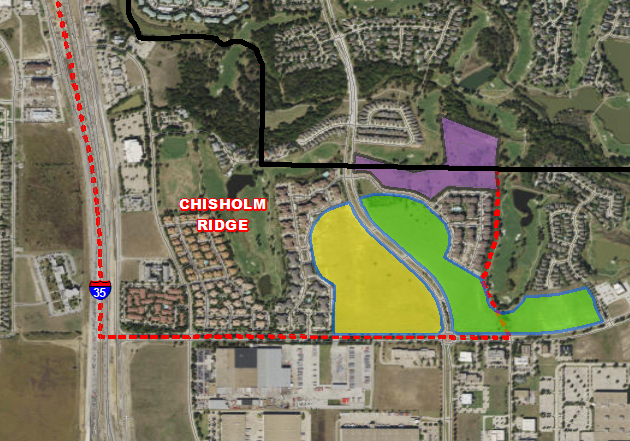 Meadows of Fossil Creek
150 total lots
97 futures
First section delivered 2Q18
45 homes started in 3Q18
Groundwork underway on remaining 97 lots
Building ~50-60 homes per year
$270K-$320K
No current student yield
15
Ten Year Forecast
By Elementary Campus
*Green box = within 5% of capacity
*Yellow box = over capacity
16
Ten Year Forecast
By Middle School & High School Campus
*Green box = within 5% of capacity
*Yellow box = over capacity
17
Summary
Fort Worth’s unemployment rate is at 3.5%. 
The wet fall impacted new home starts during 3rd quarter.
Even with the wet fall the district is still on pace to start over 1,300 new homes.
EMS ISD can expect an increase of approximately 3,370 students during the next 5 years.
EMS ISD is projected to enroll 26,700 students for the 2028/29 school year.
www.tdemographics.com
18